Знакомство с рынками корпоративных облигаций CGIF и АСЕАН
Дон Ву Ри
Финансовый директор CGIF
2-й Форум регуляторов рынка капитала ЦАРЭС, Алматы, Казахстан
31 октября 2023 г.
CGIF (Фонд кредитных гарантий и инвестиций)
2
ПРОФИЛЬ CGIF
Фонд кредитных гарантий и инвестиций (CGIF), трастовый фонд Азиатского банка развития (АБР), был создан в ноябре 2010 года за счет капитальных взносов правительств стран АСЕАН+3 и АБР.

Задача: содействие финансовой стабильности и стимулированию долгосрочных инвестиций в регионе АСЕАН+3 путем развития местных рынков капитала.

Основная функция: предоставление кредитных гарантий по облигациям, номинированным в национальной валюте.
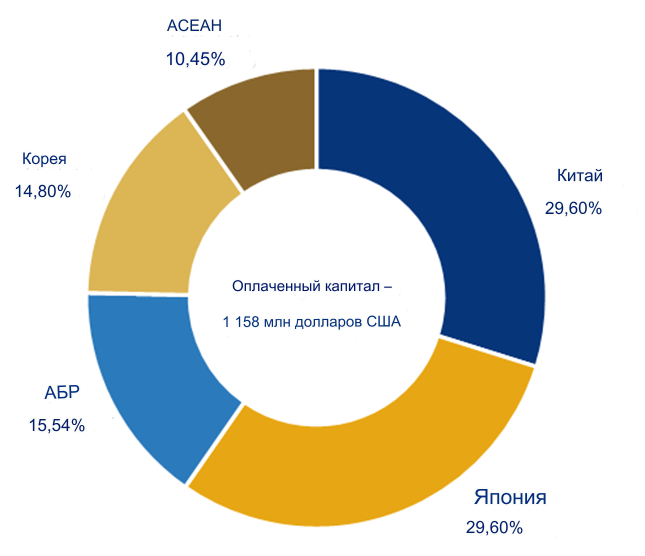 3
СТРУКТУРА ГАРАНТИИ CGIF
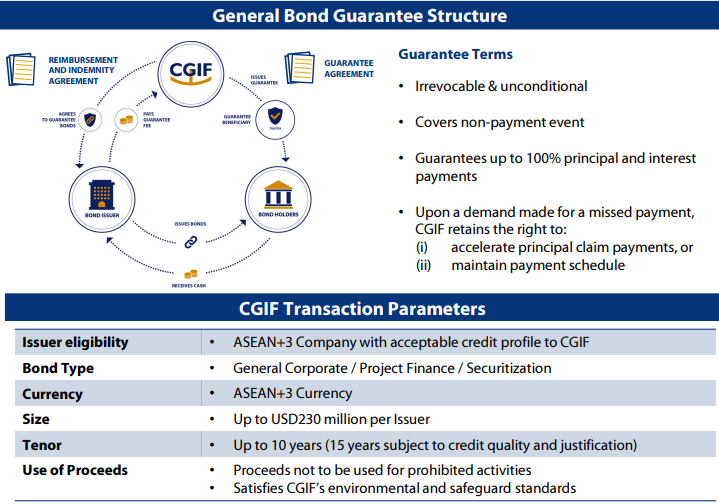 Общая структура гарантии облигаций
Условия гарантии
Соглашение о возмещении и возмещении убытков
Соглашениео гарантии
• Безотзывная и безоговорочная

• Покрывает случай неплатежа

• Гарантирует до 100% выплаты основной суммы долга и процентов

• По требованию о просроченном платеже CGIF оставляет за собой право:

   (i)   ускорить выплаты основной суммы            требования; или   (ii)  сохранить график платежей
Параметры транзакций CGIF
Право эмитента

Тип облигации

Валюта

Размер

Срок обращения

Использование средств
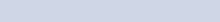 • Компания АСЕАН+3 с приемлемым для CGIF кредитным профилем

• Корпоративное управление/Проектное финансирование/ Секьюритизация

• Валюта АСЕАН+3

• До 230 миллионов долларов США на каждого эмитента

• До 10 лет (15 лет в зависимости от кредитного качества и обоснованности)

• Средства не могут использоваться для запрещенных видов деятельности
• Соответствует экологическим стандартам и стандартам безопасности CGIF
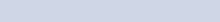 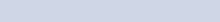 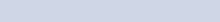 4
КРЕДИТНЫЕ РЕЙТИНГИ CGIF
Гарантии обеспечены оплаченным капиталом вкладчиков с консервативным коэффициентом левереджа в размере 1,32x
Активы на сумму более 1,20 миллиарда долларов США хранятся в денежных средствах или ликвидных ценных бумагах с минимальным кредитным рейтингом A+
Последовательный Рейтинг ААА на местных рынках (АА на глобальном рынке) со стабильным прогнозом с 2014 года
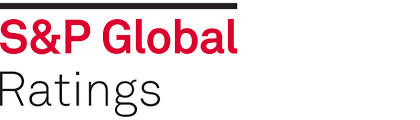 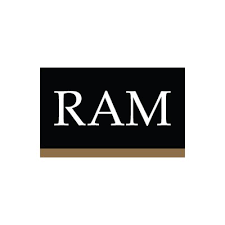 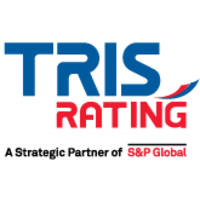 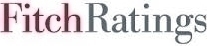 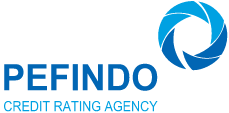 5
ОБЗОР ГАРАНТИИ
$2 939 млн
выпущенные гарантии
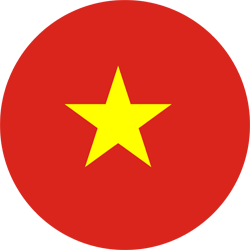 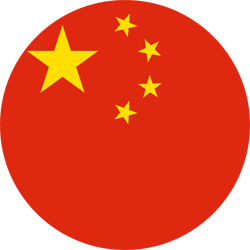 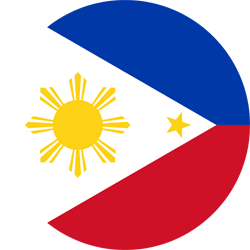 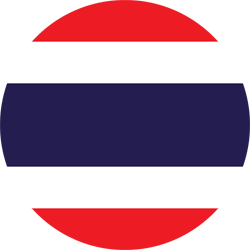 60
гарантированных облигаций
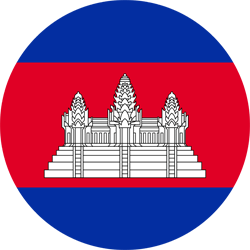 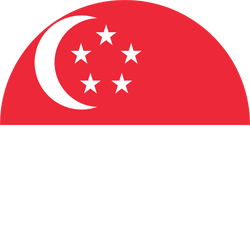 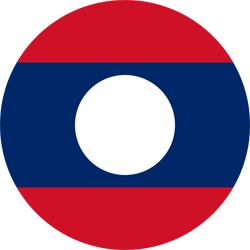 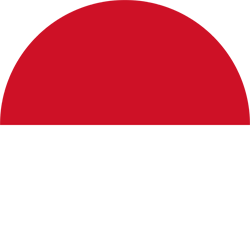 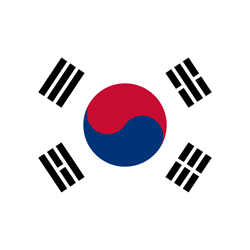 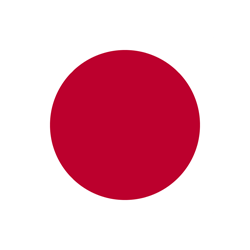 по состоянию на 31 августа 2023 г., в миллионах долларов США
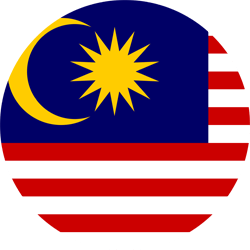 механизм передачи риска в перестрахование
$649 млн
$2 014  млн
совокупный объем непогашенных гарантий
$1 365 млн
чистая величина риска
6
по состоянию на 31 августа 2023 г., в миллионах долларов США
ОБЗОР ПОРТФОЛЯ
Вьетнам
Таиланд
Индонезия
Китай
Малайзия
Сингапур
Корея
Камбоджа
Япония
2 014  млн долл. США
совокупный объем непогашенных гарантий
7
по состоянию на 31 августа 2023 г., в миллионах долларов США, Риски указаны без учета перестрахования.
Рост капитала CGIF
Помимо первоначального оплаченного капитала в размере 700 миллионов долларов США, с 2017 года вкладчики внесли еще 458 миллионов долларов США, в результате чего по состоянию на 31 августа 2023 года общий оплаченный капитал составил 1 158 миллионов долларов США.
CGIF всегда получал положительную чистую прибыль каждый год, причем самой высокой на данный момент прибылью стали 30 миллионов долларов США в 2021 году.
Чистые доходы сохраняются в резерве, чтобы иметь больше возможностей для выполнения мандата.
Чистая прибыль (R)
8
(* данные за 2023 год приведены по состоянию на 31 августа 2023 года.)
Подробнее о CGIF
Дополнительную информацию о CGIF можно найти на его веб-сайте www.cgif-abmi.org
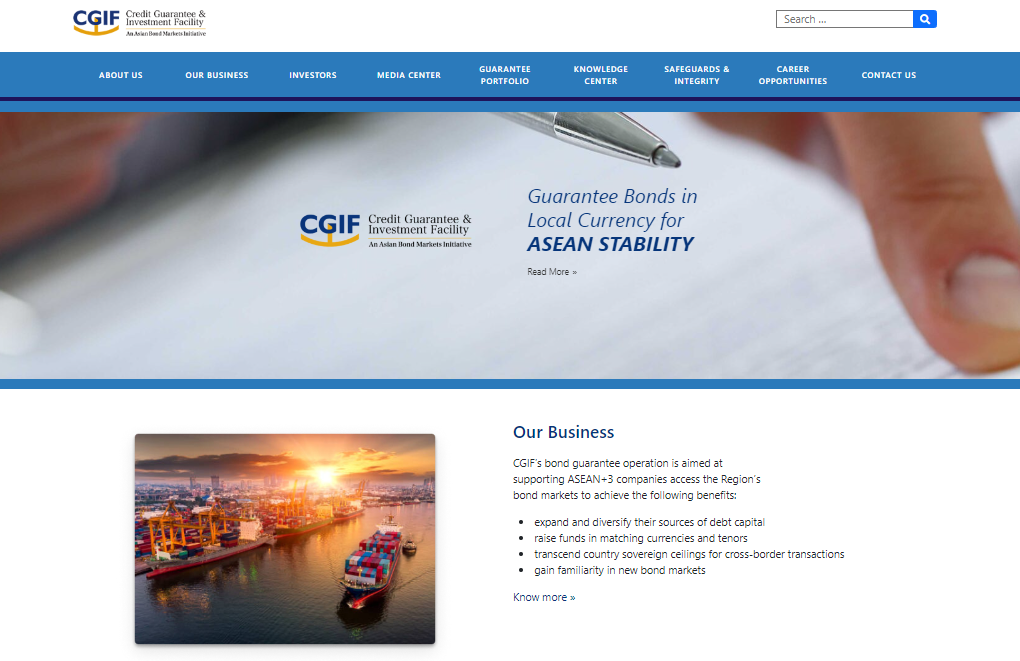 9
Рынки корпоративных облигаций АСЕАН
10
Этапы развития (1)
Размер рынка корпоративных облигаций стран АСЕАНв национальной валюте, 2022 г.
Малайзия


Сингапур


Таиланд


Вьетнам


Филиппины


Индонезия


Камбоджа


Мьянма


Лаосская НДР


Бруней-Даруссалам
Размер рынка корпоративных облигаций в национальной валюте (L)
Соотношение размера рынка корпоративных облигаций в национальной валюте и ВВП (R)
Данные: данные о размерах рынка корпоративных облигаций в национальной валюте и ВВП Индонезии, Малайзии, Филиппин, Сингапура, Таиланда и Вьетнама получены с сайта Asian Bonds Online. Данные о ВВП других стран получены от Всемирного банка.
11
Этапы развития (2)
Связь между рыночной капитализацией и ВВП и размером рынка корпоративных облигаций с ВВП, 2022 г.
Данные о ВВП стран ASEAN6 (Индонезия, Малайзия, Филиппины, Сингапур, Таиланд и Вьетнам) взяты с сайта Asian Bonds Online, а данные о BCLM (Бруней-Даруссалам, Камбоджа, Лаосская Народно-Демократическая Республика и Мьянма) получены от Всемирного банка.
Данные о рыночной капитализации стран ASEAN6 получены от Bloomberg, а данные о BCLM получены на местных биржах в каждой стране. В Брунее нет фондовой биржи.
Данные в национальной валюте стран АСЕАН6 взяты с сайта Asian Bonds Online. Размер рынка корпоративных облигаций Вьетнама отражает данные Министерства финансов Вьетнама. Размер рынка корпоративных облигаций Камбоджи в национальной валюте определяется Фондовой биржей Камбоджи.
12
Инвесторы
Рейтинг владения корпоративными облигациями по группам инвесторов
Источники:
Камбоджа: Королевская презентация ВОО, 2019 г.
Индонезия: владение ценными бумагами KSEI по состоянию на 30 декабря 2021 г.
Малайзия: Обзор рынка азиатских облигаций онлайн в Малайзии, ноябрь 2018 г.
Филиппины: Интервью о рынке
Сингапур: Валютное управление Сингапура (MAS) Развитие рынка корпоративного долга Сингапура в 2020 году
Таиланд: основные тезисы о рынке облигаций Таиланда, BMA, 2021 г.
Вьетнам: VBMA, январь 2022 г.
В целом, банки, страховые и взаимные фонды являются тремя основными группами инвесторов корпоративных облигаций в АСЕАН.
Таиланд уникален, поскольку индивидуальные инвесторы являются крупнейшей группой инвесторов в корпоративные облигации.
Индонезия: Взаимные фонды являются крупнейшей группой инвесторов благодаря предоставленным им налоговым льготам. Однако с 2021 года налоговая ставка стала единой независимо от групп инвесторов.
13
Эмитенты
В странах АСЕАН компании финансовой отрасли (включая недвижимость)* были наиболее активными эмитентами корпоративных облигаций.
Таиланд имеет относительно разнообразный профиль эмитентов: только 27% эмитентов корпоративных облигаций относятся к финансовой отрасли, 22% – к отрасли производства основных потребительских товаров и 10% – к сырьевой отрасли.
Профиль эмитента корпоративных облигаций в АСЕАН
Источник: Блумберг.
*Классификация отраслей основана на отраслевой классификации Bloomberg, в которой недвижимость является подотраслью финансовой индустрии.
14
Кредитно-рейтинговое агентство
Рейтинговые агентства действуют в большинстве стран АСЕАН, поскольку кредитные рейтинги корпоративных облигаций или их эмитентов обычно требуются для публичного размещения облигаций.
В Камбодже и Вьетнаме облигации с рейтингом встречаются редко, поскольку их рейтинговые агентства относительно новы.
Кредитно-рейтинговые агентства в странах АСЕАН
15
Агентство ценообразования облигаций
Местные агентства по ценообразованию облигаций предоставляют рыночные цены местных корпоративных облигаций, которые могут быть использованы для определения справедливой стоимости облигаций, отраженной в финансовой отчетности институциональных инвесторов.
Они также предоставляют матрицу ежедневной доходности, которую можно использовать для справки по доходности при торговле корпоративными облигациями на местных рынках облигаций.
Агентства по ценообразованию облигаций в АСЕАН
16
Гарантированные облигации: статистика
Малайзия и Сингапур являются странами, в которых активно действуют гарантированные корпоративные облигации.
Главными гарантами в Малайзии выступают правительство и материнские компании.
Гарантами в Сингапуре в основном выступают материнские компании или компании одной группы.
Камбоджа и Вьетнам – это страны, в которых гарантированные корпоративные облигации в основном представляют собой облигации, гарантированные CGIF.
Индонезия, Филиппины и Таиланд — страны, в которых гарантированные корпоративные облигации относительно неактивны.
Гарантированные коэффициенты корпоративных облигаций в АСЕАН
Единица: млрд в нац. валюте
Источник: Блумберг.
17
Гарантированные облигации: национальные кредитные гаранты в АСЕАН
Национальные кредитные гаранты для частного сектора
Bank Pembangunan Malaysia Berhad, банк развития в Малайзии, завершил слияние с Danajamin в марте 2023 года, когда его лицензия была передана банку Negara Malaysia.
18
Трансграничные облигации: статистика
Коэффициент входящего финансирования подразумевает, насколько иностранные компании участвуют на местном рынке облигаций. Сингапур – единственная страна в АСЕАН, где активны входящие облигации.
Коэффициент исходящего финансирования подразумевает, насколько местные предприятия полагаются на офшорный рынок для финансирования своих облигаций.
Трансграничные облигации в АСЕАН6: входящие облигации, 2022 г.
19
Источник: Блумберг.
Трансграничные облигации: гарантированные трансграничные облигации CGIF
CGIF имеет возможность помочь в выпуске трансграничных облигаций, поскольку незнание эмитента на зарубежном рынке может быть преодолено с помощью гарантии CGIF.
Сингапур и Таиланд являются наиболее часто используемыми рынками для трансграничных облигаций, гарантированных CGIF.
Список гарантированных трансграничных облигаций CGIF
20
* Стоимость в долларах США на момент выпуска.
ESG-облигации
ESG-облигации в АСЕАН
Госсектор,нац. валюта
Корп. сектор,нац. валюта
Госсектор,ин. валюта
Корп. сектор,ин. валюта
Примечание. Данные по состоянию на декабрь 2022 г.
Источник: Азиатские облигации онлайн.
В Индонезии облигации ESG, выраженные в иностранной валюте, более активны по сравнению с облигациями в национальной валюте. Фактически, Индонезия имеет самый высокий объем облигаций ESG, номинированных в иностранной валюте, выпущенных правительством в АСЕАН.
Корпоративный сектор Сингапура более активно выпускает ESG-облигации по сравнению с государственным сектором страны.
Облигации ESG в Таиланде в основном номинированы в национальной валюте.
Филиппины используют как иностранную, так и национальную валюту для выпуска облигаций ESG.
21
ESG = окружающая среда, социальные вопросы, внутрикорпоративные отношения
Спасибо за внимание!
Дон Ву Ри